Travaux pratiques LabVIEW
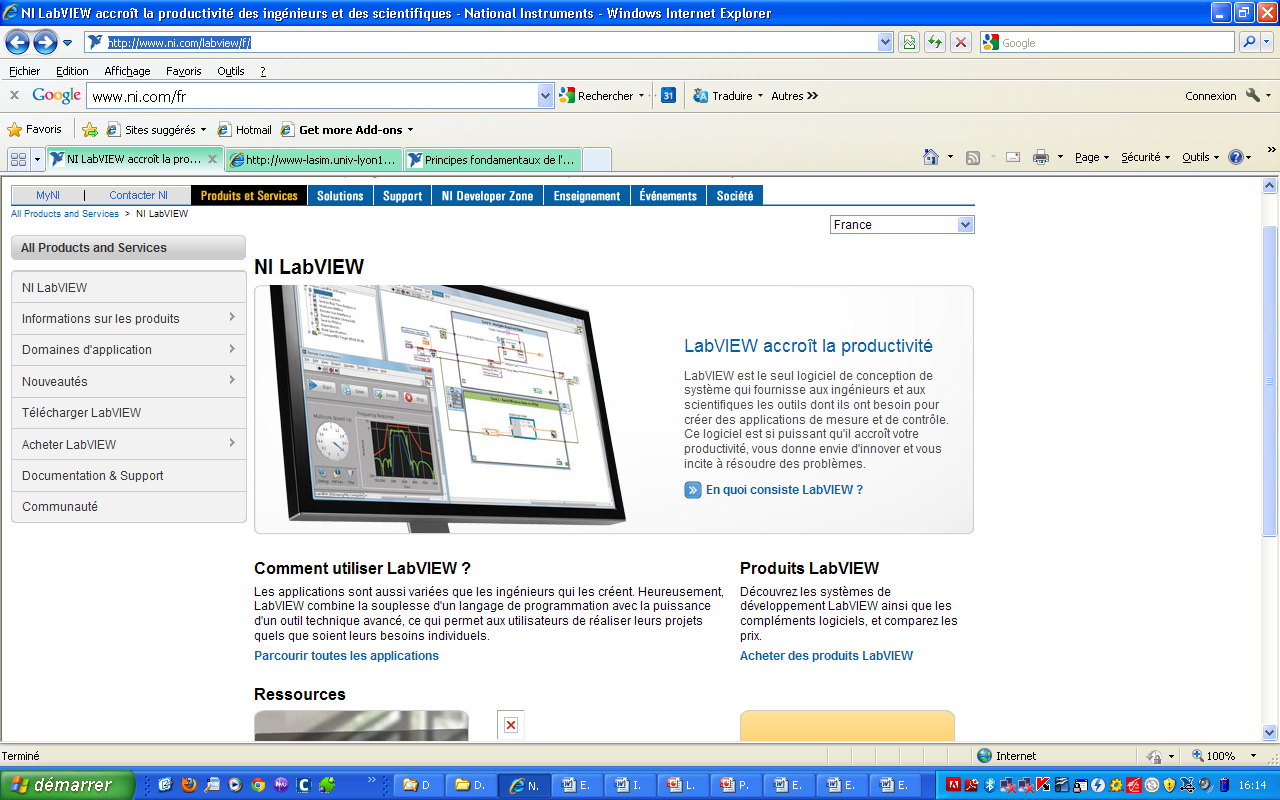 http://www.ni.com/labview/f/
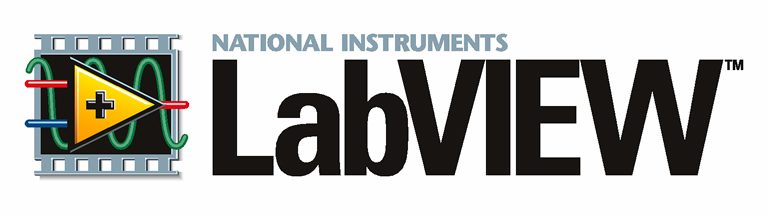 La conception graphique de système
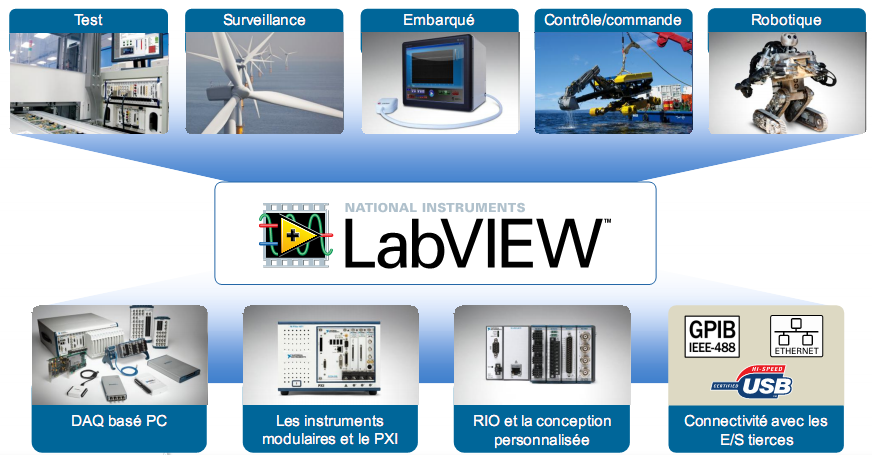 Au programme
Présentation de l’environnement de programmation graphique LabVIEW
    Acquisition de données avec labview
    Un exemple avec  traitement des données
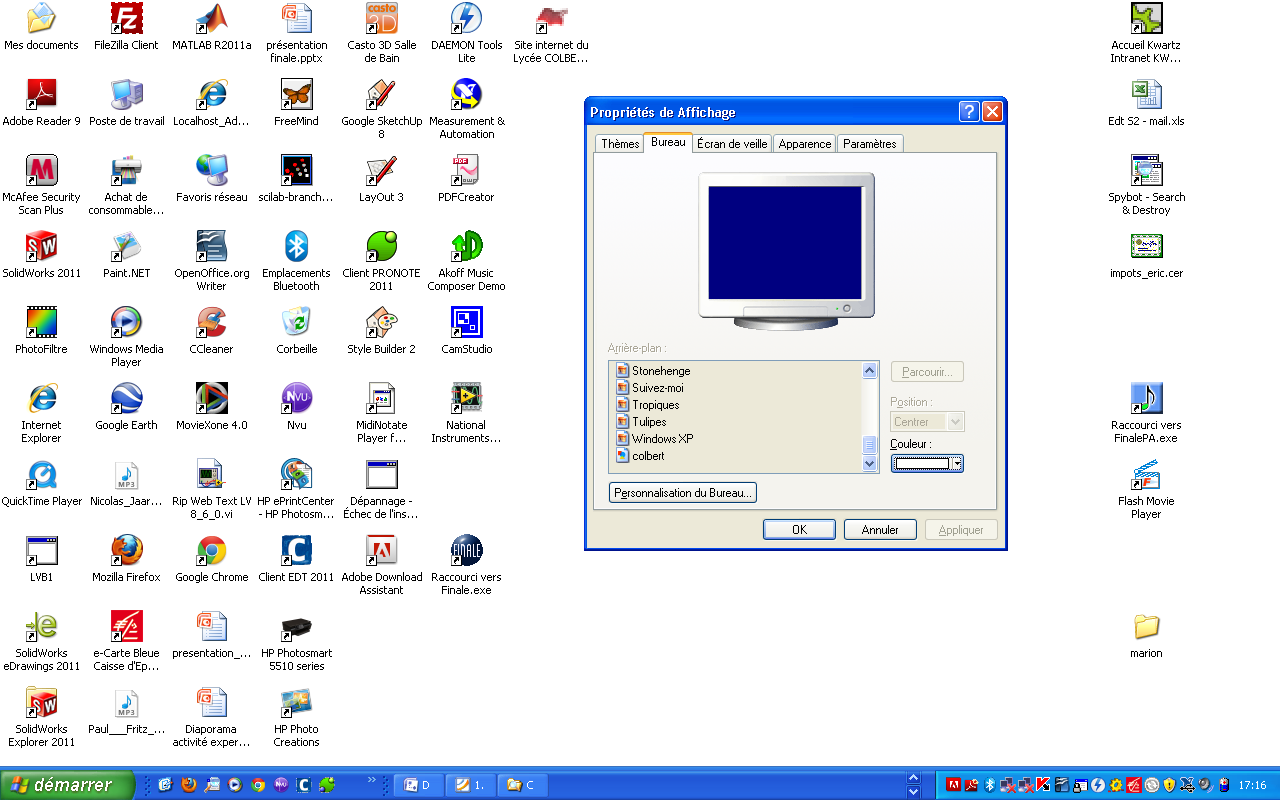 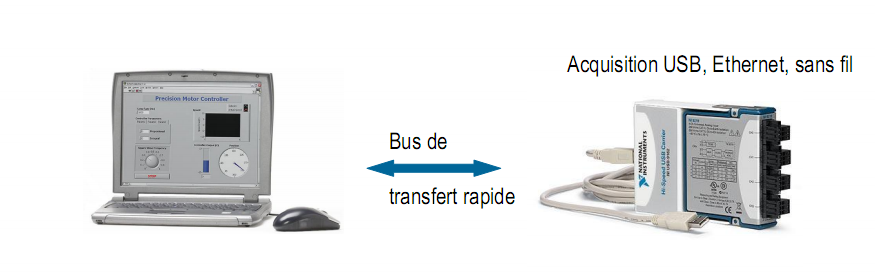 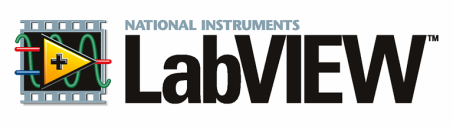 Acquisition USB, Ethernet, sans fil
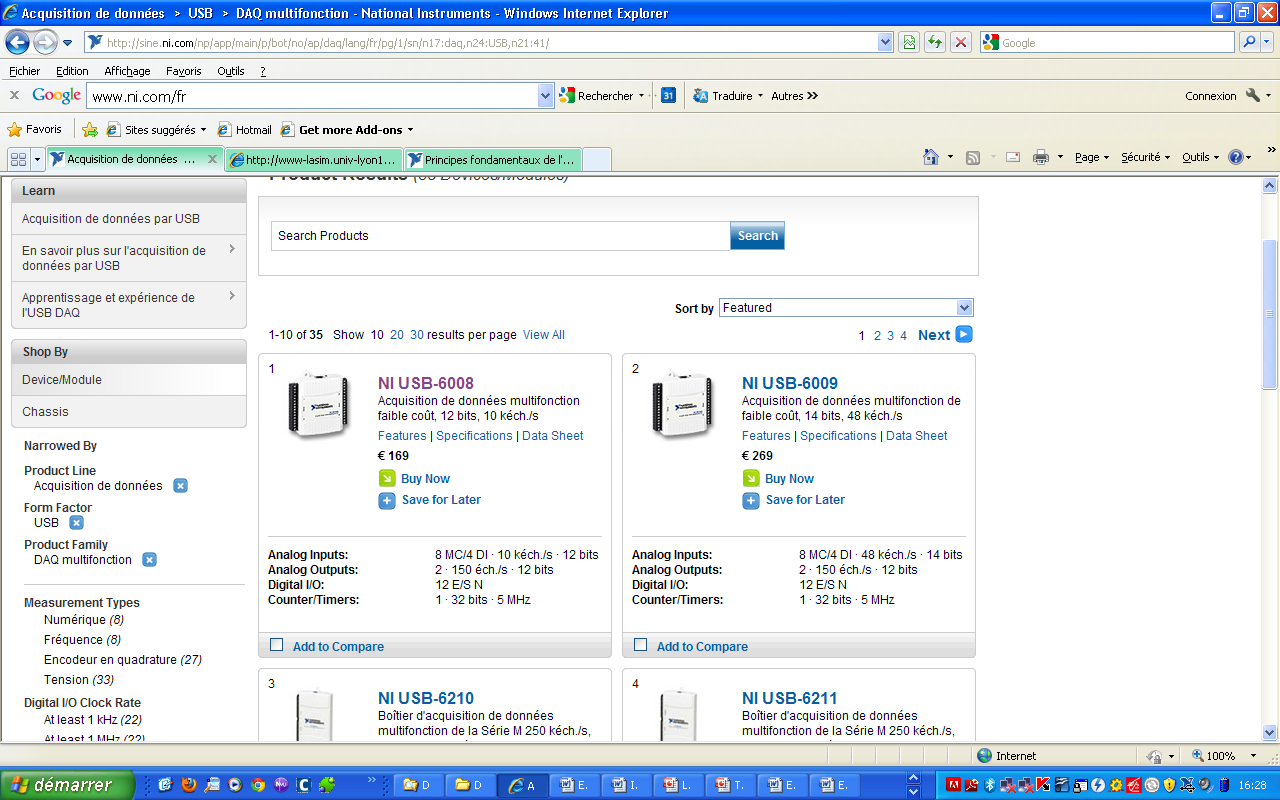 Affichage
Acquisition
Traitement
Enregistrement
Conditionnement
Présentation de l’environnement de programmation graphique LabVIEW
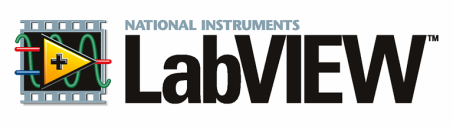 Face avant – Interface utilisateur
Diagramme – programme
Acquisition de données avec (Max)
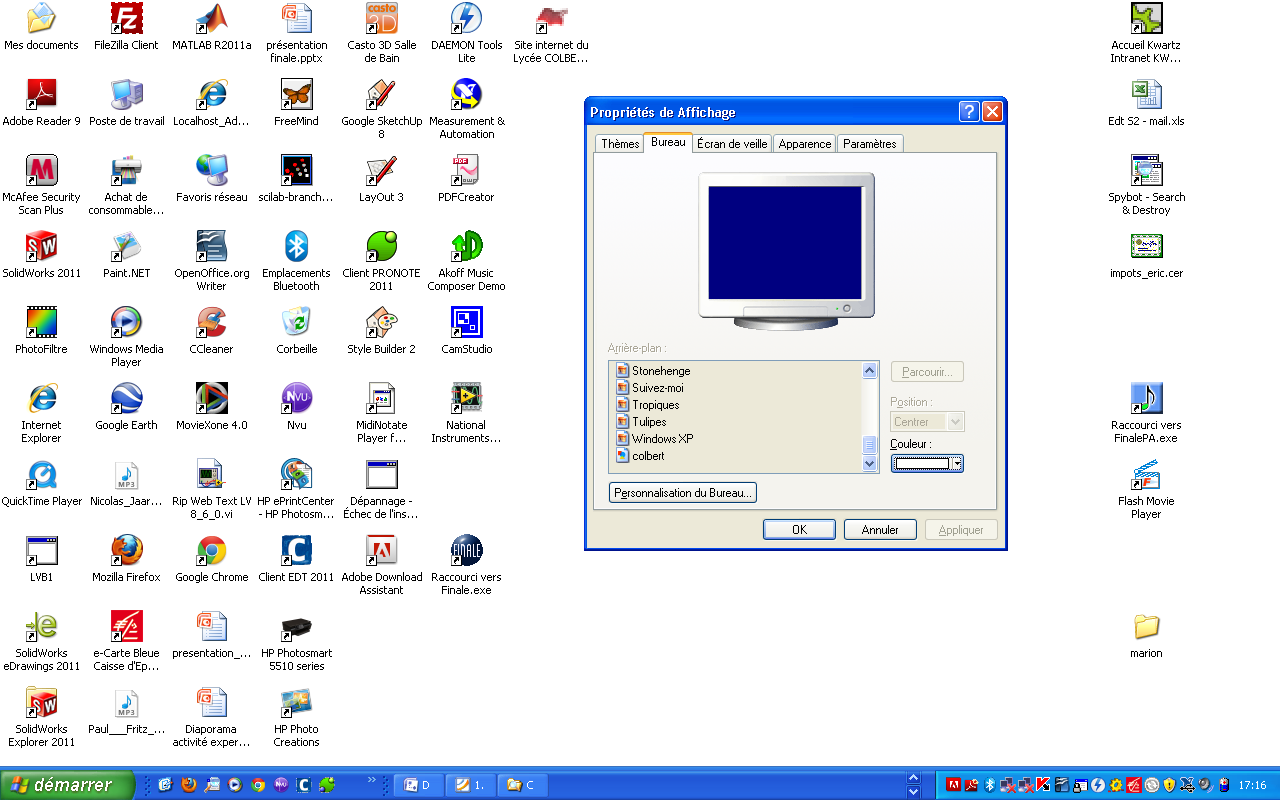 Le logiciel Measurement et automation (Max) permet de tester et de vérifier l’installation de votre matériel sans aucune programmation.
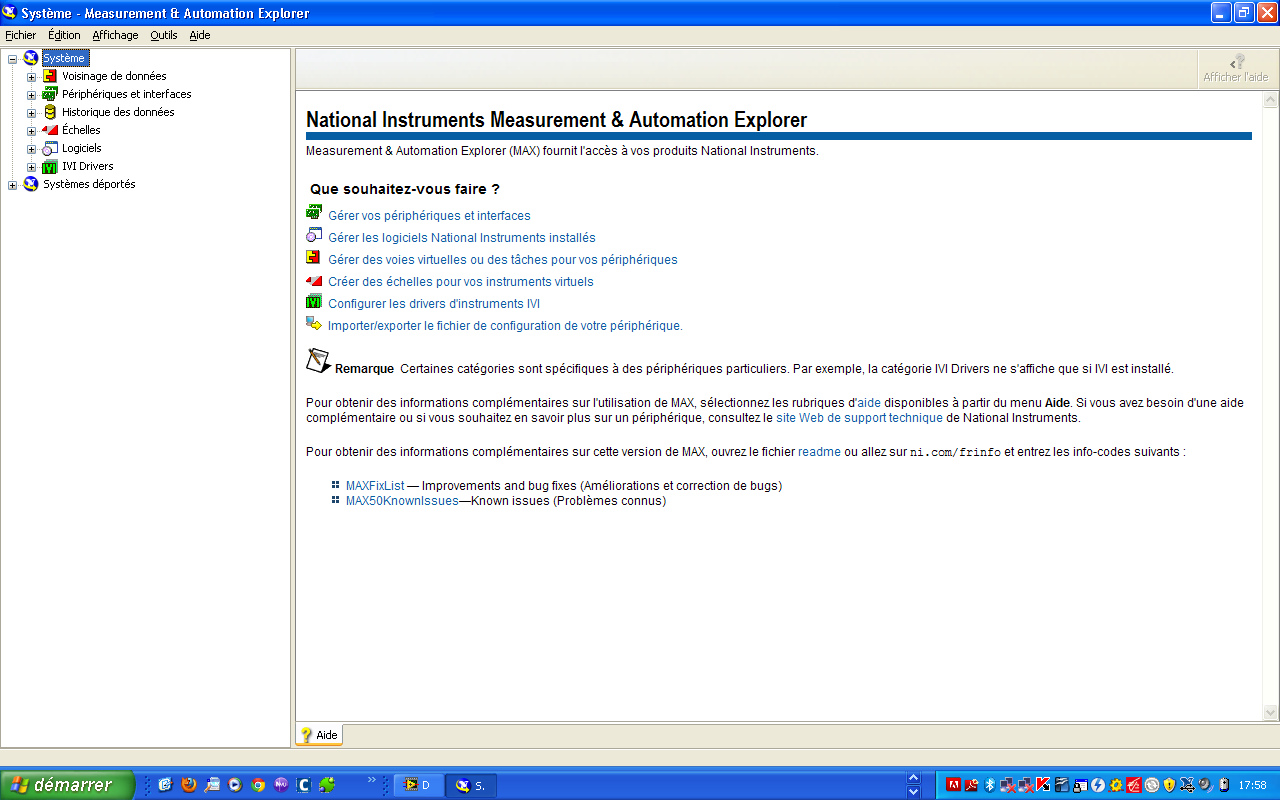 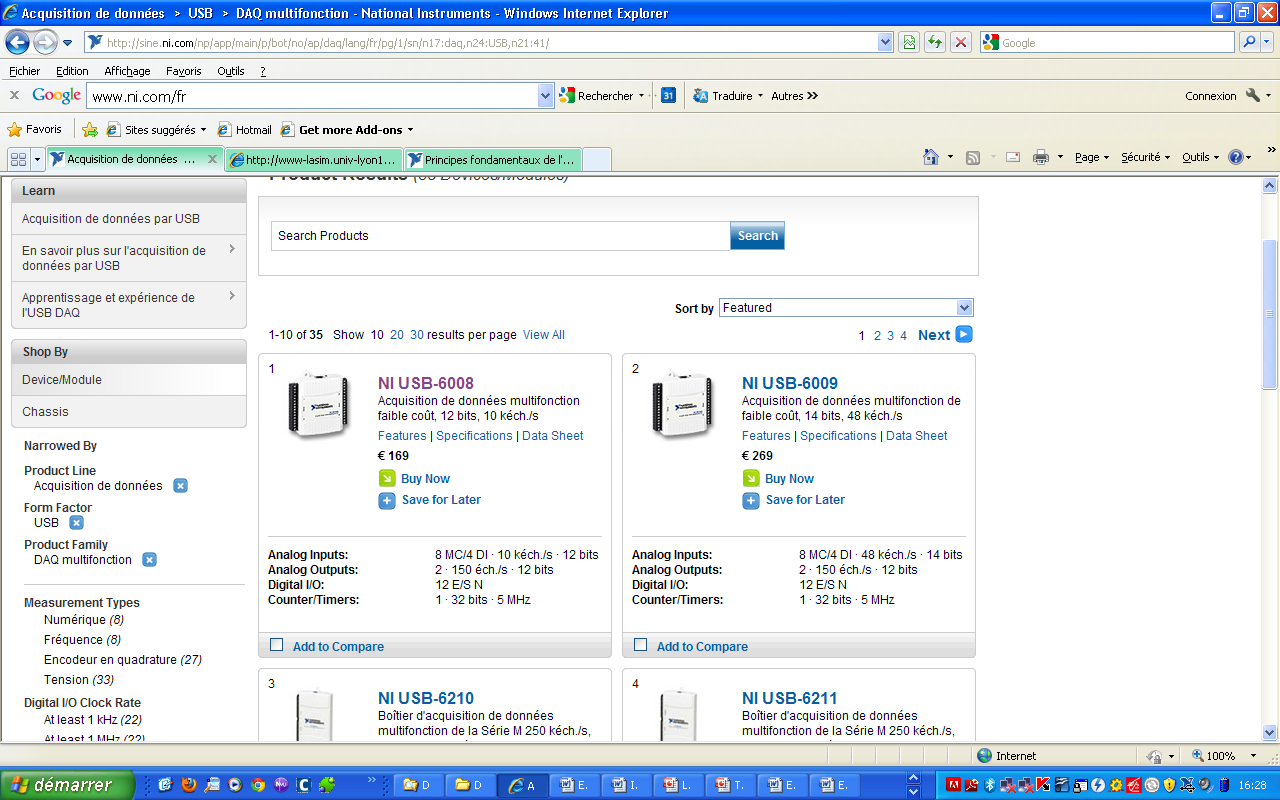 Acquisition de données avec (Max)
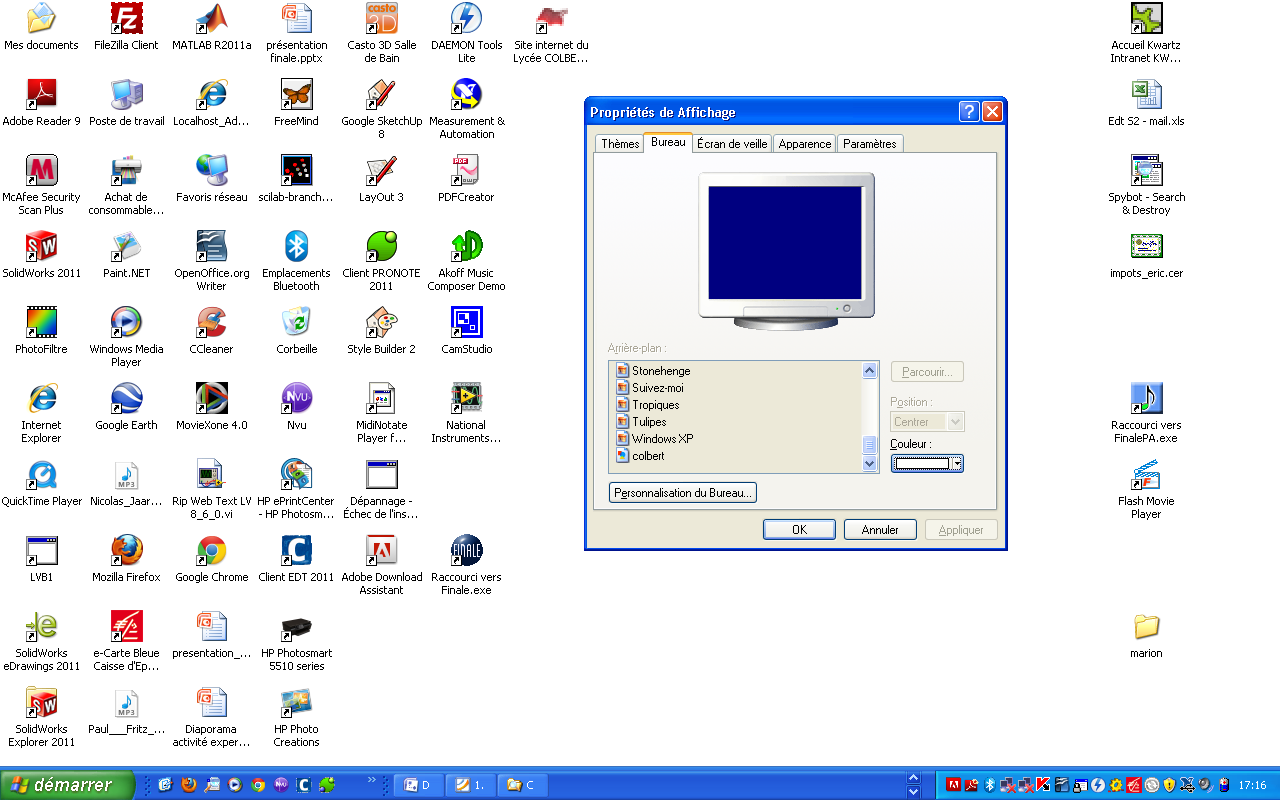 Le panneau de test permet de sélectionner , configurer  et visualiser  les signaux sur les différentes voies  d’acquisition de votre matériel
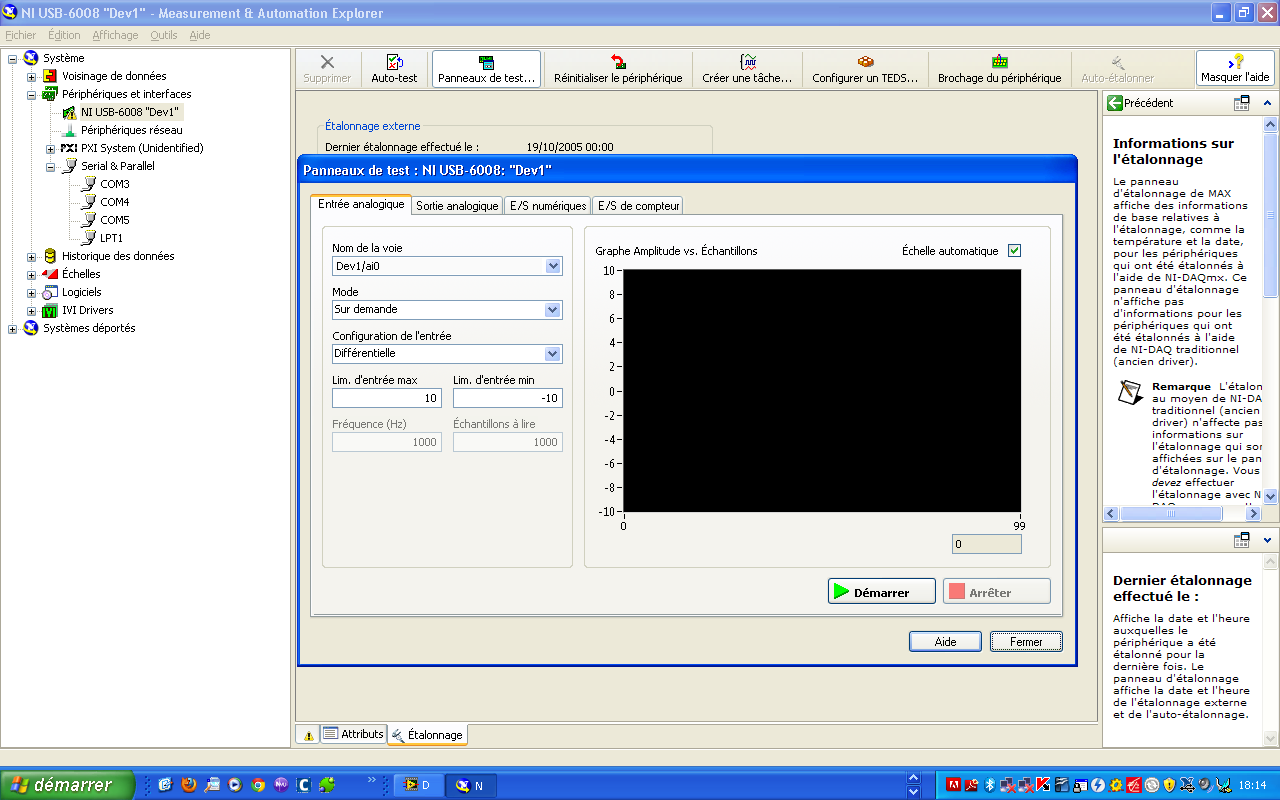 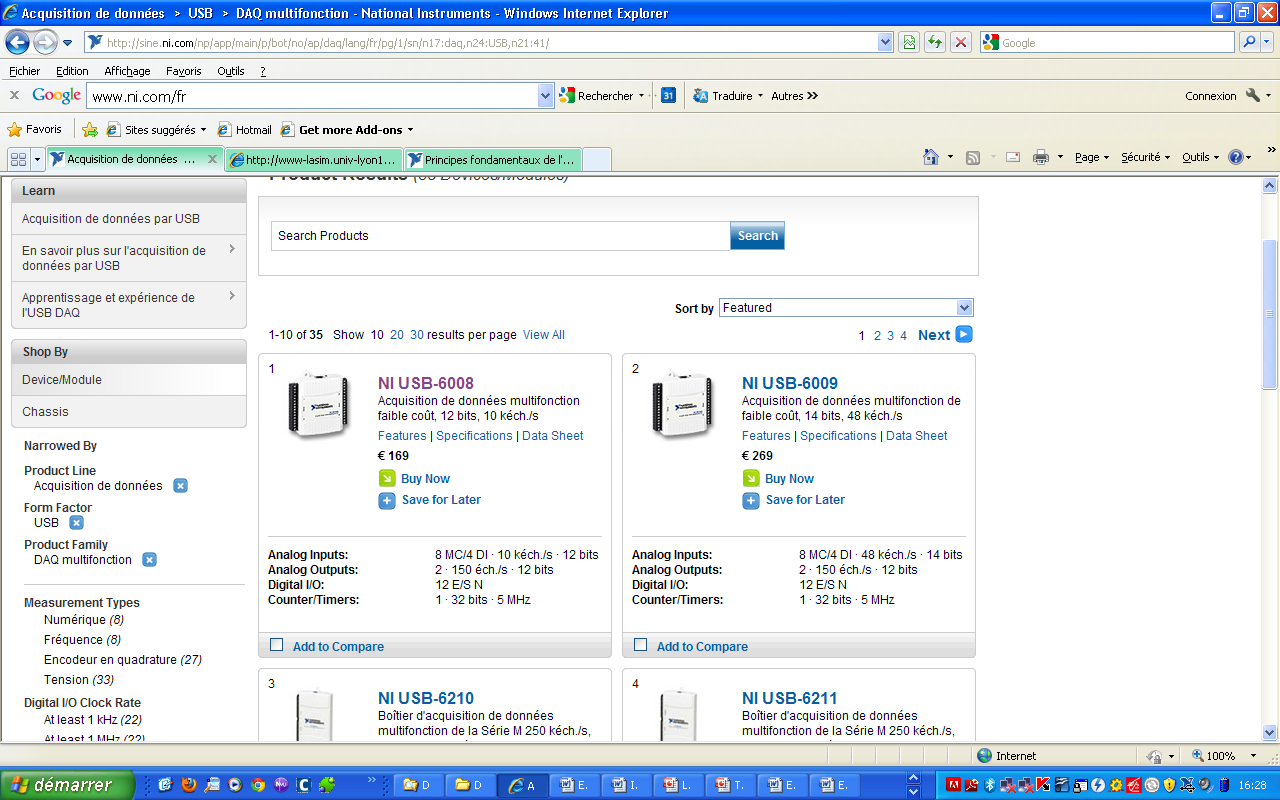 Une application LABVIEW
Centrale Météo
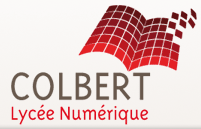 11 mai 2012
PROBLEMATIQUE:Comment réaliser la détection et l’affichage des différents paramètres météorologiques ?
Réaliser une centrale météo capable de détecter les grandeurs physiques suivantes:
température
 vitesse du vent
 pression atmosphérique
 hygrométrie.
Capteur de température
On utilisera le capteur de température LM35-CZ
Car il supporte des températures entre -40°C et +100°C
Coefficient de température de 10 mv par degré Celsius.
Montage :
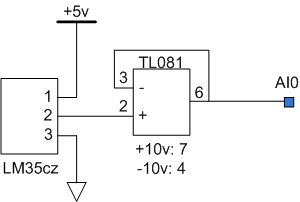 AI1
Anémomètre
Caractéristiques:
 contient un I.L.S et un aimant (2 pôles)
 2 ouverture/fermeture par tour
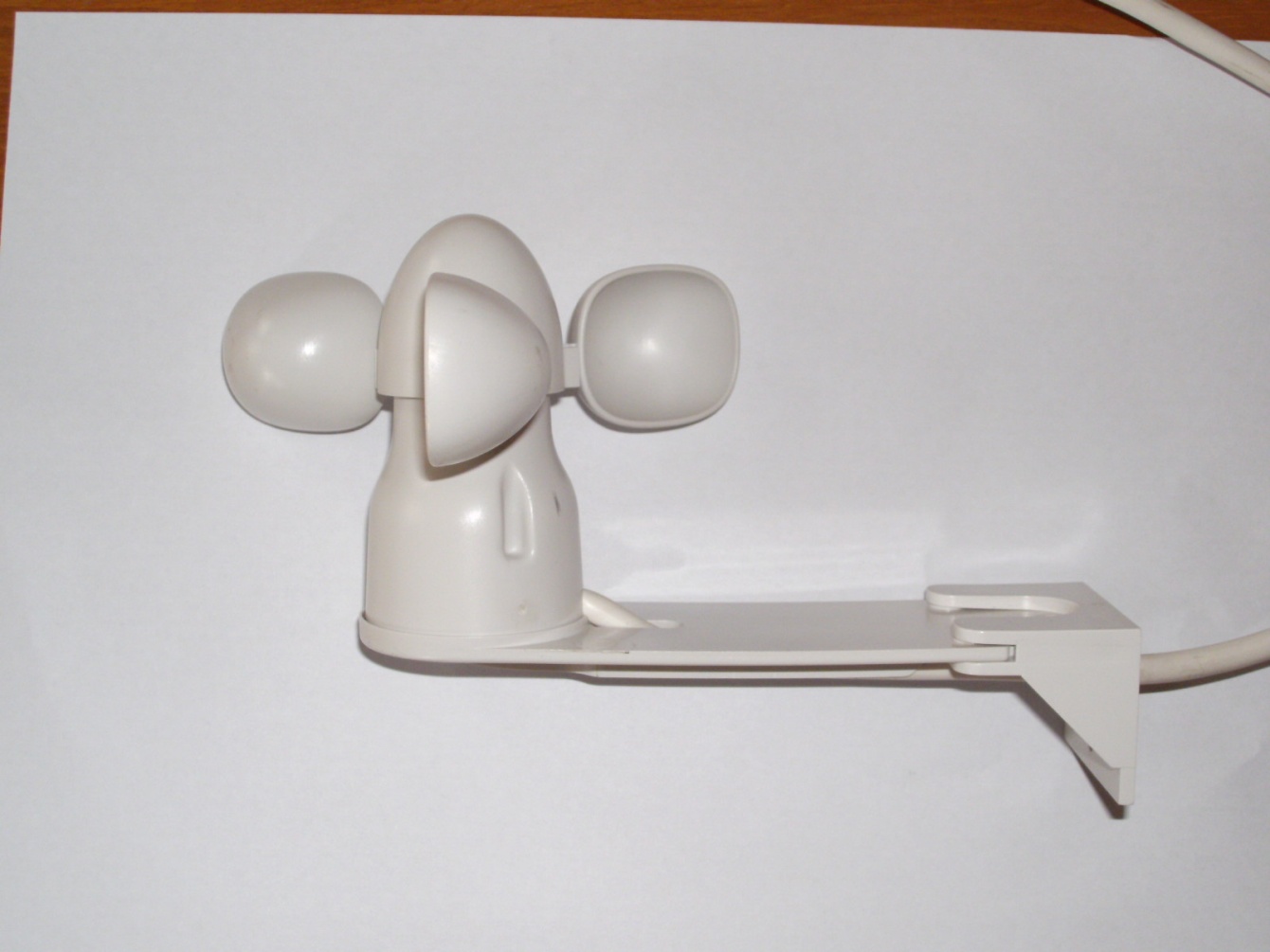 Anémomètre (montage)
AI3
Capteur de pression atmosphérique
On utilisera  le MPX4115A capable de mesurer des pressions allant de 150hPa à 1150 hPa.
Il délivre une tension proportionnelle à la pression jusqu’à 1150 hPa, et s’alimente sous 5 V.
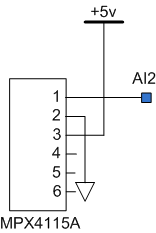 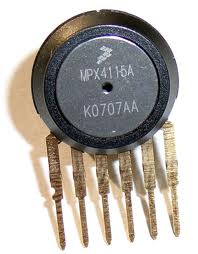 AI0
Capteur de pression atmosphérique
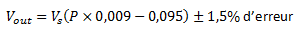 Capteur d’humidité
On dispose d’un H25K5A :
Supporte un taux d’humidité allant de 20 à 90% HR
s’alimente sous 5V.
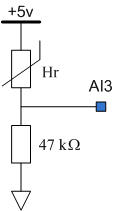 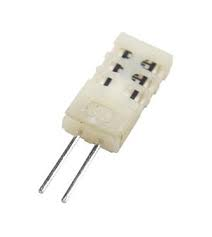 AI2
Capteur d’humidité
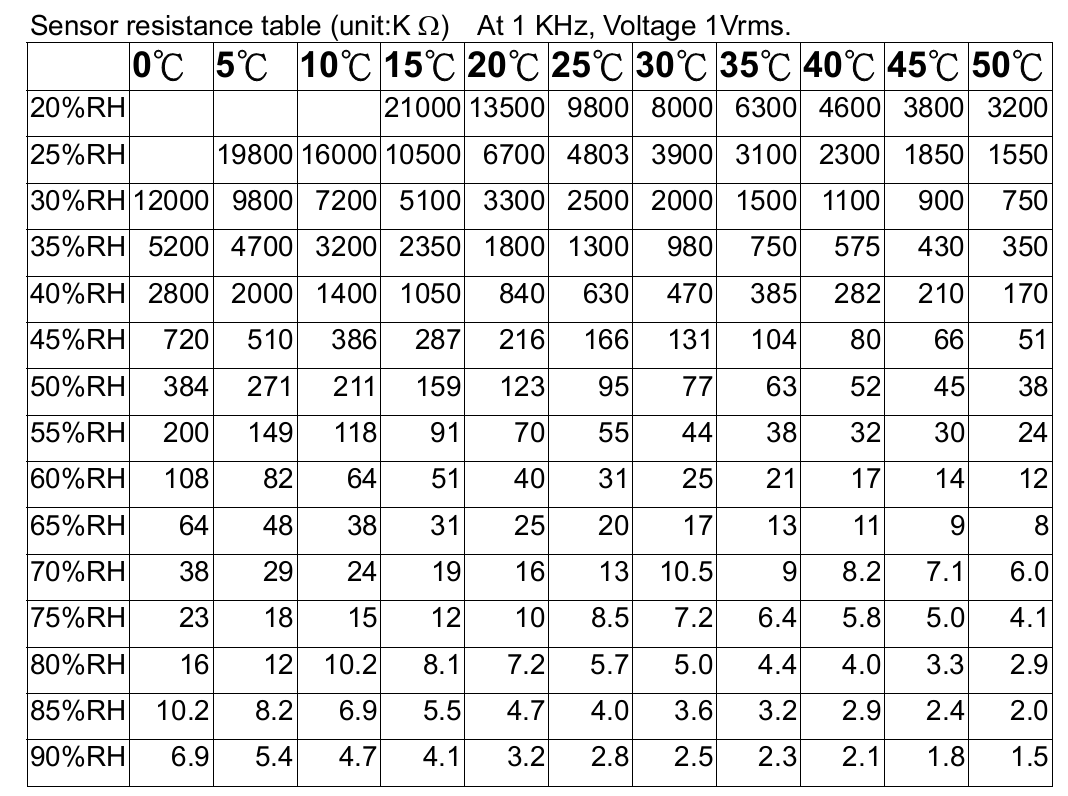 Acquisition des données en utilisant un module NI-USB-6008
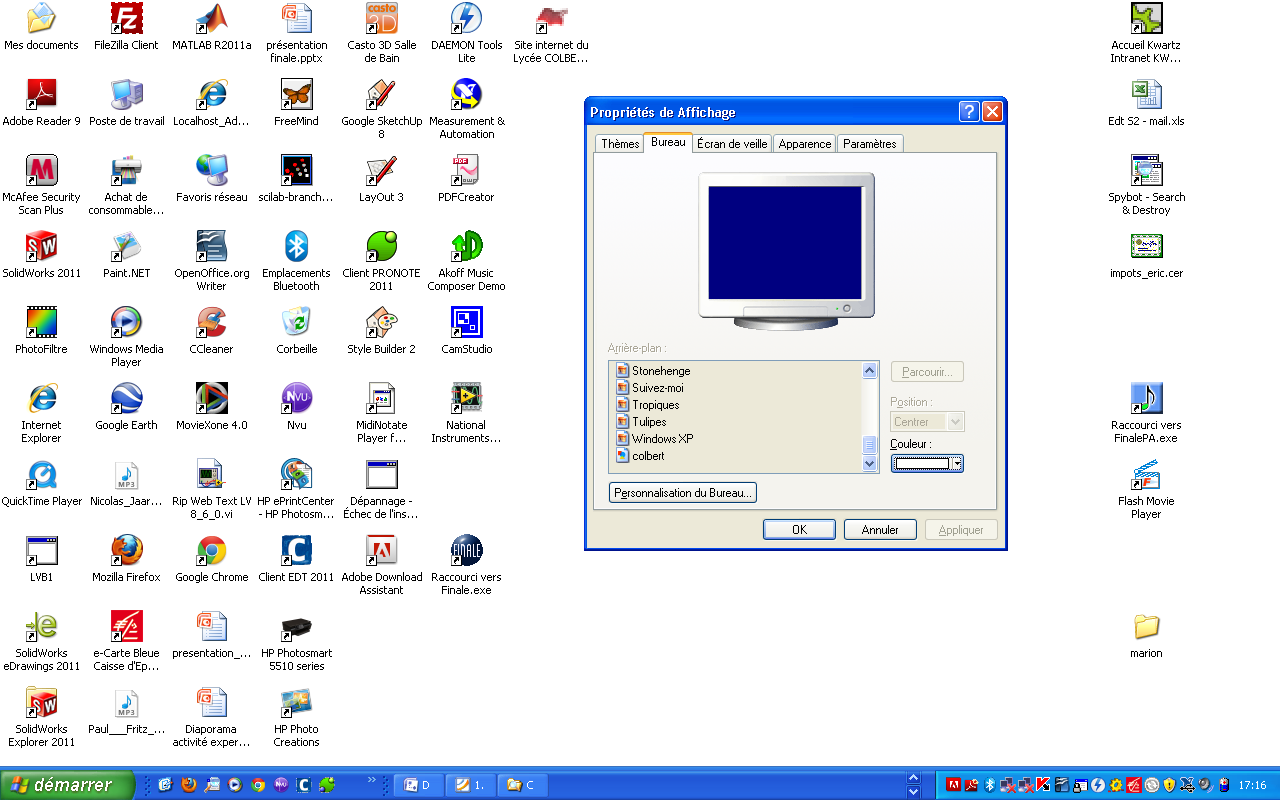 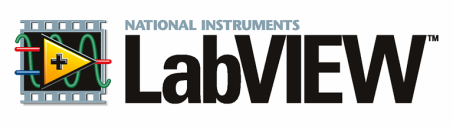 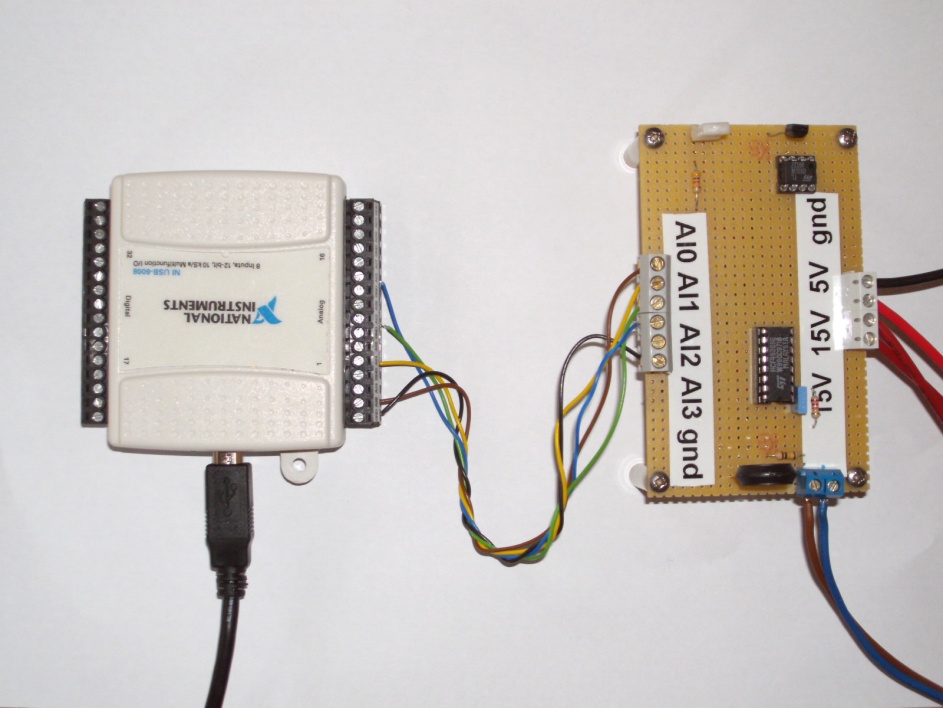